Human Rights Digital Libraries as response to the crisis of specialized libraries
38th ECCHRD meeting, Venice April 20-21, 2017

Stefania Saccarola, EIUC librarian
The idea
Regional Human Rights Masters’ theses bibliography

Institutional repository

Principles of digital libraries
Insert footer
2
The opportunity: repository
Contents 
FRAME reports
Global Campus of Human Rights Journal
From EIUC to Global Campus
Tool
Setting up an institutional repository with open source software
Concept 
Open Access
3
The needs
Dissemination of the outputs of the reseach

Providing a service to students and researchers

Sharing knowledge & raising awareness in line with open access and human rights principles
4
The dream
The combination of idea, opportunity, needs






The Human Rights Digital Library
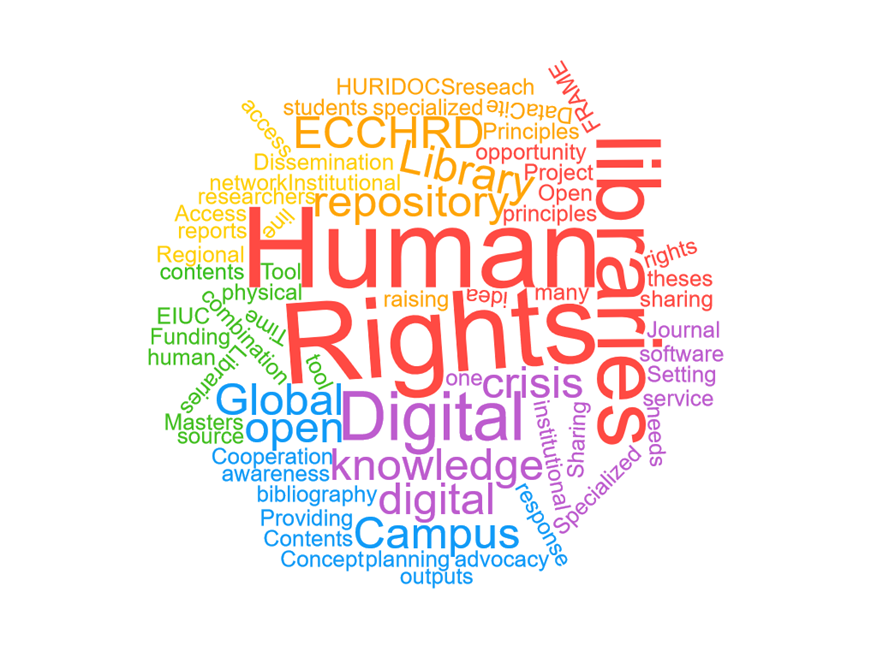 5
Sharing the dream
ECCHRD network: contents & advocacy

HURIDOCS: tool

DataCite: sharing knowledge
6
From dream to reality
Project planning
Funding
Time
7
Back to the title: Call for help
Specialized libraries crisis
Cooperation
From many physical libraries to one digital?
8
What are you thinking?
9